Ordinary Differential EquationsBernoulli EquationAbadiUniversitas Negeri Surabaya
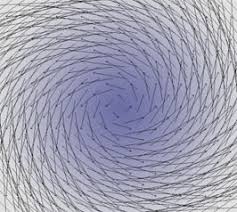 Bernoulli equation
Example
The direction fields of the that differential equation is:
exercises